Op weg naar 2021: rentmeesters van vrijwillige energie
Prof. Dr. Lucas Meijs
Strategic Philanthropy and Volunteering

Rotterdam School of Management
Erasmus University Netherlands
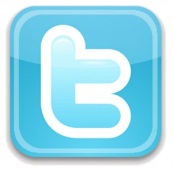 @LucasMeijs
Voor welke uitdagingen staat het vrijwilligerswerk?
Wat weten we over het mobiliseren van de niet-meer-vrijwilliger en de nog-nooit vrijwilliger?
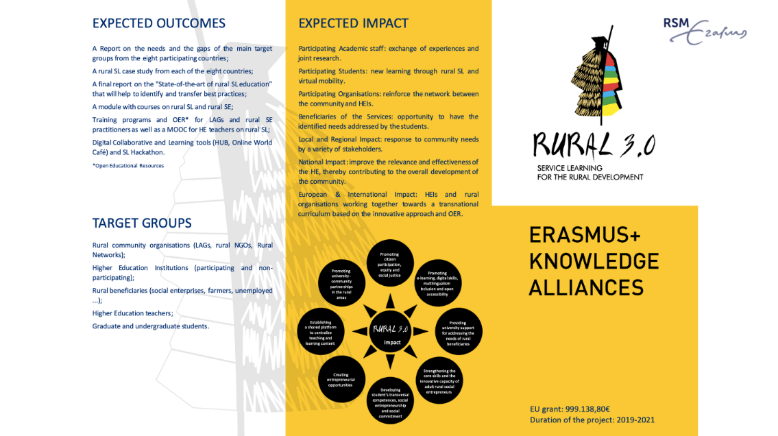 28.11.2019
Footer text (use for presentation title)
2
Vrijwilligersmanagement 3.0
Vrijwilligers-rentmeesterschap
Fase 2: (bege)leiden
Fase 1: voorbereiden
Fase 3: duurzaam behouden
Behoud van vrijwillige energie
Aansturen van vrijwilligers
Toegang tot vrijwillige energie
Brudney, Meijs, Van Overbeeke, Maas.  ongoing research, do not quote
Vrijwilligers-rentmeesterschap
Rentmeesters
De vrijwilligersorganisatie
De gezamenlijke vrijwilligersorganisaties
De (nieuwe) gatekeepers van vrijwillige energie zoals bedrijven, scholen, overheid, etc
De bredere gemeenschap / gemeente
De strategieën en tactieken
Behoud door goede vrijwilligerswerk ervaring dus zonder verspilling en vervuiling
Verhogen volunteerability door aanpassen context en vrijwilligersopdracht
Verhogen recruitability door coherente strategie
Toegang tot de ongebruikte reserve van nog-nooit en nu-niet vrijwilligers
28.11.2019
Footer text (use for presentation title)
4
Vrijwilligersmanagement 3.0: twee uitdagingen voor 2021
Vrijwilligers-rentmeesterschap
Fase 2: (bege)leiden
Fase 1: voorbereiden
Fase 3: duurzaam behouden
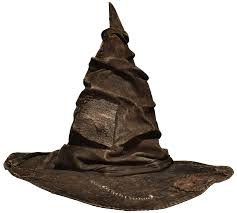 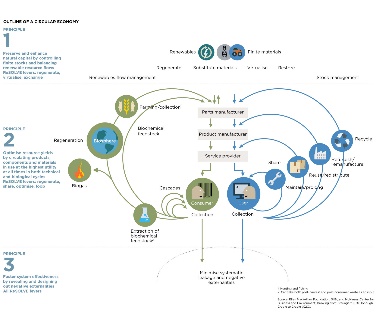 Behoud van vrijwillige energie
circulaire strategie = vrijwilliger gaat door bij ons of ergens anders
duurzame strategie = nieuwe (generaties) vrijwilligers komen erbij
Gatekeepers: de ‘sorteerhoed’ van het vrijwilligerswerk
zelf-uitselecteren 
organisatie-inselecteren
Aansturen van vrijwilligers
Toegang tot vrijwillige energie
Brudney, Meijs, Van Overbeeke, Maas, ongoing research, do not quote
“Volunteerability”: niveau van vrijwillige energie
Bronnen: Meijs, Ten Hoorn & Brudney, 2006; Haski-Leventhal, Meijs & Hustinx, 2010
6
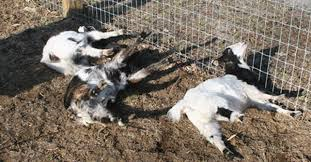 Toegang tot de ongebruikte reserve
NOG-NOOIT vrijwilliger

FAINTING GOAT
DNA issue…


Andere ‘mental map’
Echte andere normen en waarden (scoren gewoon laag op bereidheid)
Andere ideeën over hun eigen beschikbaarheid
Andere ideeën over hun eigen bekwaamheid
NU-NIET Vrijwilliger

Risico op flauwvallen
Tijdelijk last van de symptomen maar geen DNA issue

Vrijwilligerswerk ‘mental map’
Tijdelijke lage bereidheid
Tijdelijke lage beschikbaarheid
Tijdelijke lage bekwaamheid (iets anders dan gevraagd)
Toegang tot de ongebruikte reserve
NOG-NOOIT vrijwilliger

Normatieve druk
Gewoon vrijwilligerswerk laten doen zonder het te vertellen 
Normatieve druk
Niet vrijwilligerswerk is straf
Koppelteken met derde partij
Geef ze echte rolmodellen
NU-NIET Vrijwilliger

Functioneel organiseren
Ga in onderhandeling over
Bereidheid
Bekwaamheid
Beschikbaarheid
Koppelteken 
Plaats en tijd onafhankelijk maken
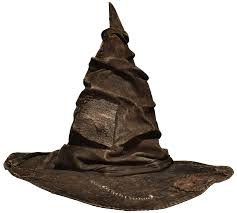 Selecteren
zelf-uitselecteren

Geen idee wat er allemaal gedaan kan worden
Geen idee wat vrijwilligerswerk is
Geen idee dat dit ‘werk’ vrijwilligerswerk is
‘Wij’ zijn toch niet welkom
Ik ken daar helemaal niemand
Perceptie van mismatch tussen eigen en gewenst economisch, sociaal en cultureel kapitaal

Ik doe al ergens anders vrijwilligerswerk
Ik heb even een vrijwilligerswerk sabbatical
organisatie-uitselecteren

Perceptie van mismatch tussen gevraagde en aangeboden economische, sociale en culturele middelen
Moeder-maffia (luizenmoeder)

Organizations seem to refrain from a concerted effort to recruit volunteers from 
(1) certain neighborhoods; 
(2) with lower incomes and social status,
(3) having a migrant background to the third generation; 
(4) certain professions and employment status (unemployed); 
(5) certain religions; 
(6) age as in very young and very old; 
(7) people with disabilities 
(lopend onderzoek)
28.11.2019
Footer text (use for presentation title)
9
Volunteer Stewarsdship Framework
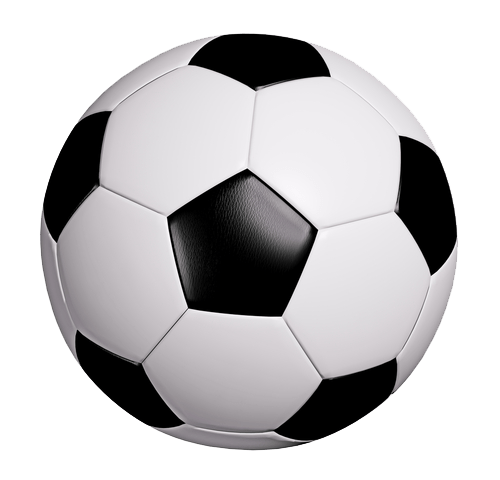 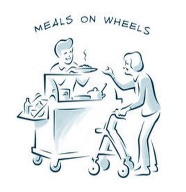 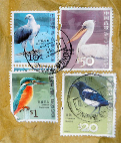 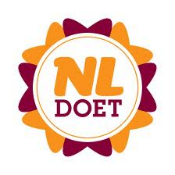 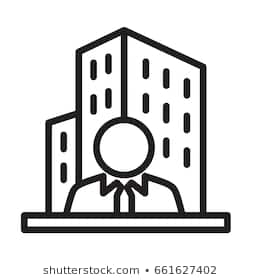 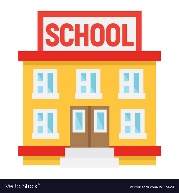 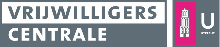 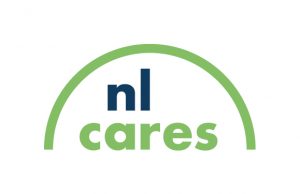 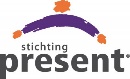 Bron: Brudney, Meijs & Van Overbeeke (2019)
10
de nieuwe gatekeepers
Alleen maar extra handen?
Of
Ook nieuwe gezichten?
Maatschappelijke doelstelling
Vrijwilligersorganisatie
Vrijwilliger
Hypothese:
De vrijwillige mas brengt extra handen, de verplichte mas bracht nieuwe gezichten
Instrumentele doelstelling:
Persoonlijke ontwikkeling, 
trots op bedrijf/baan, 
gezondheid,
…., 
enzovoorts.
Derde partij
School, 
Bedrijf, 
UWV, 
Sociale dienst
………
Huisarts
11
Bron: Roza, L. & Meijs, L.C.P.M. (2014). Het inzetten van vrijwilligerswerk voor samenleving, organisatie en individu. 
In L.C.P.M Meijs (Ed.), Filantropie in Nederland (pp. 56-64). Den Haag: Stichting Maatschappij en Onderneming
De acht dimensies van recruitability
Makkelijk + Makkelijk
Makkelijk worden + Moeilijk werven
Lastig worden + makkelijk werven
Zo Flexibel mogelijk maken
Zoveel mogelijk Vrijwilligerstijd
Zoveel mogelijk Vrijwilligerslocatie
Pas op met betaalde coördinator
Coördinator nodig bij hoog risico
Zorg voor goede balans
Maar een goede vrijwilliger heeft
Netto-kosten…
© Holmes et al. (2017)
Inselecteren
organisatie-inselecteren
Match maken tussen aangeboden economische, sociale en culturele middelen en mogelijke werkzaamheden
Zelfsturend maken van uitvoerend werk
Team activiteiten voor de vereniging
Roosters voor iedereen
ABCD faciliteren
Moeder maffia passeren


Focus op
Aanpassen beschikbaarheid
Aanpassen bekwaamheid
Betrokkenheid is een gegeven, bereidheid is cause / organisatie specifiek
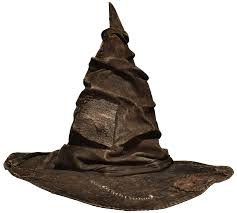 28.11.2019
Footer text (use for presentation title)
13
SDG 18: 
Vrijwillige energie
Stop met monitoren aantal vrijwilligers, monitor duurzaamheid vrijwillige energie 
Meer MICRO kennis over nog-nooit vrijwilligers
Focussen op opheffen barrières beschikbaarheid en bekwaamheid ipv zorgen maken om betrokkenheid (bereidheid besturen?)
Ontwikkelen van nieuwe gatekeepers voor specifieke doelgroepen (instrumenteel en beschikbaarheid en bekwaamheid)
Meer ‘verplichte’ vormen van deelnemen om beide kanten (!) te forceren
Minder efficiënte vormen van vrijwilligers werven (nieuwe gezichten ipv extra handen)
28.11.2019
Footer text (use for presentation title)
14